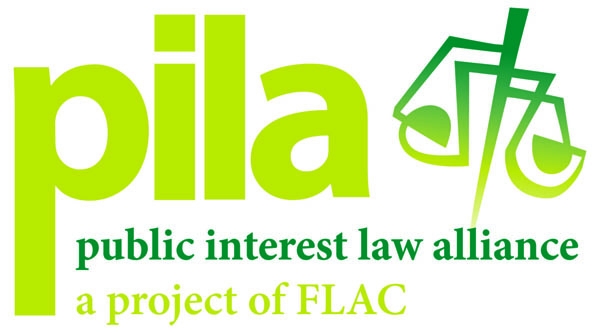 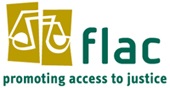 #FairBudget #FairSlice
Human Rights Analysis of Budget 2015
From 37 Irish Civil Society Organisations
2
#FairBudget #FairSlice
Areas of Human Rights represented in the Survey
Doras Luimni, We're Not Leaving, Crosscare, Focus Ireland, One Family,The Vincentian Partnership for Social Justice (VPSJ), INOU, Community Law and Mediation, GLEN, Gay and Lesbian Equality Network, European Anti-Poverty Network (EAPN) Ireland, Disability Federation of Ireland, The Alzheimer Society of ireland, Inclusion Ireland, Migrant Rights Centre Ireland, Children's Rights Alliance,SVP, Irish Advocacy Network Ltd, Unite, Threshold, ENAR Ireland, Threshold, Age Action, Nasc, the Irish Immigrant Support Centre, Simon Communities of Ireland ,Irish Refugee Council, National Travellers MABS, Peter McVerry Trust, National Women's Council of Ireland, Mental Health Reform,Public Interest Law Alliance,The Integration Centre,Barnardos,Treoir, National Information Centre for Unmarried Parents,Jesuit Centre for Faith and Justice,Amnesty International Ireland, South Dublin Community Platform,Future Voices Ireland
[Speaker Notes: Other included being different aspects of social inclusion & justice, all ESC rights, prison, unmarried parents and families, trade unions, asylum seekers, civil rights, mental health specifically]
#FairBudget #FairSlice
3
Pre-budget Opportunities & Involvement
Q: Do you feel you had enough opportunities to input into government decision-making on Budget 2015?
Q: Please indicate all options you participated in for pre-budget work?









Note: Half the organisations participated in three or more pre-budget activities
[Speaker Notes: It is worth noting that many organisations commented that if other departments followed in line with the Department of Social Protection that would be welcome as well as widening and promoting genuine pre-budget opportunities open to civil society, currently there is a lack of meaningful opportunities. Scotland's approach to Equality Budgeting was referenced as good practice in terms of transparency and consultative process compared with Ireland's secretive non-democratic process.Committee listening to pre-budget submissions were not well attending reflecting the level of commitment to incorporating recommendations from civil soceity]
#FairBudget #FairSlice
4
Pre-Budget Recommendations
Q: Were any of your recommendations from your submissions/pre-budget work reflected in budget decisions?
Q: What recommendations were reflected and to what extent? 

Child benefit was increased, Tusla was given appropriate funding, budget for a comprehensive social housing programme was delivered
No increase in provision of badly needed publicly subsidised childcare. No increase in overall social welfare payments or tackling of pension inequality for older women 
Asked for reversal of lone parent income disregard  happening in Jan 2015 (as part of 3 years of measures against lone parents)-no change
Requested €1 billion in funding per annum for social housing, a figure of €2.2 billion has been quoted, We also requested additional funding for homeless services and a 16% increase was provided for.
Asked for the full retention of the Free Travel scheme which was noted in the Statement of Government Priorities by Minister. Asked for an increase in the living alone allowance to €3.80 but got €1.30. We asked for the full restoration of the Christmas Bonus-partial 
Establish a cost of disability commission - not reflected in Budget 2015 Make work pay for people with a disability - not reflected in Budget 2015 Introduce individualised budgets for people with a disability - not reflected in Budget 2015 
Begin  the process of increasing all basic social welfare payments towards that necessary to achieve a Minimum Essential Standard of Living
[Speaker Notes: There was recognition in particular for organisations working on housing rights that recommendations for social housing investment did materialise but not to the extent that is necessary to tackle the current housing crisis in its many forms.]
#FairBudget #FairSlice
5
Affordability of Rights in Budget 2015Q: Did the budget make your client/target groups’ capacity to access that right(s)
[Speaker Notes: 20 organisations felt that the rights they represent were either not changed in terms of affordability or they became less affordable as a result of Budget 2015.
That is not to say that this budget was not beneficial for some people in making it easier to afford some rights-reflected in the mixed nature of this budget]
6
#FairBudget #FairSlice
Specific Rights and Affordability in Budget 2015
No. of Organisations
[Speaker Notes: The results reveal dissatisfaction with the approach  proposed by a large number of housing rights organisations claiming the budget did not change the affordability  to access this right and some determining it was making it more difficult to afford adequate housing. This can be explained from the commentary of organisations where the investment in social housing was welcomed and acknowledged however it is only one element of the housing crisis, the budget did not reduce the vulnerability of people in affording rising rents in the private rented sector, "no changes were made to rent supp. limits, meaning no immediate solution to the housing crisis & ppl still remain at a very large risk of losing their home."
The results also indicate that organisations working on social welfare believed that this budget neither improved or disproved the affordability of their target group to social welfare. 
The graph reflects a level of improvement in affordability for the areas of housing, social welfare, minorities rights, health and children. However overwhelmingly there a notable "no change" or "less affordable" results for all 10 rights mentioned specifically above.
The decrease in affordability for housing and social welfare, might be affected by the water charges which is mentioned by some organisations, undermining any progress made by the positive measures in the budget.
Organisations commented that new coherts of people are becoming homeless, young students, due to affordability issues around education and rent-not addressed in the budget!
The cost of having a disability was referred to by a few organisations as being completely overlooked in this budget-with deprivation rates increasing year-on-year, inadequacy of rent supplement will also have a real impact on ppl with a disability trying to access suitable accommodation in the current rental market.
Hopes that discretionary medical cards with continue to provide equal affordable access to healthcare for ppl with disabilities.
Certain unemployed categories will have difficulties affording the new water charges if they do not earn enough to benefit from the water tax relief.]
7
#FairBudget #FairSlice
Adequacy of Budget 2015 Spending on Rights Q: In your view was the main issue you work on/your target group adequately allocated for financially in the Budget?
No. of organisations
[Speaker Notes: As the red sections of the graph highlight on the specific rights that 37 organisations work on, these areas are not believed to be adequately financed through Budget 2015 although again in the areas of social welfare, housing, children and minorities there is limited acknowledgment that some funding allocation was provided but it is not sufficient enough to tackle the severity of problems in housing, social welfare, health, diabled persons. for example .
The "no" answers by orgs were explained as followed; Lack of any financing in this budget for childcare was mentioned as a major shortcoming for lone parents considering the push on activation of this group into the workforce and onto jobseekers payments.
Lack of funding for integration measures a oversight by government
Although healthcare budget specifically for mental health is very welcome it still falls short in the context of the shortfalls in the budget in previous years
Frontline supports for vulnerable women, where services are already stretched, have "little or no relief" in this budget
Concern around cut to equality and integration budget from-
Social spending in this budget does not tackle the increasing numbers accessing homeless accomm.
Those with disabilities not provided for adequately in financial terms concerning the need to access specialised services (speech and language therapies) and other medical services.
Measures introduced insufficient to reduce poverty
Lack of investment in social protection infrastructure such as SWAO and the rates of payments neglected completely]
8
#FairBudget #FairSlice
Does Budget 2015 increase access to Human Rights?Q: Will your client/target group be better able to access the right(s) as a result of Budget 2015?
No. of Orgs
[Speaker Notes: Clearly organisations strongly feel there is "no change" in the accessibility to public services (on the 11 different areas) as a result of this budget with equal numbers of organisations believing there is increased or decreased accessibility-again this reflect the mixed nature of the budget-benefiting some while disregarding others.]
9
#FairBudget #FairSlice
Accessibility to Rights in Budget 2015
No. of Organisations
[Speaker Notes: Orgs working on housing, social welfare, children and education have indicated a level of increased accessibility for these rights. Looking at commentary from surveys, organisations believe the budget focused on more inequitable tax cuts rather than investment in public services.
Although limited funding has been a  allocated to areas such as housing and children, some organisations question whether this will filter down to those trying to access their right in a timely manner since most public services are waiting lists/backlogs eg legal aid, Tusla, mental health services, social housing! 
Organisations recognise that budget 2015 could enhance access to these rights but this is only first step
Migrants access to third level education not increased in this budget
Rent supplement threshold not being addressed in budget mentioned as decreasing access to housing for vulnerable groups.
Lack of childcare seen as a major obstacle to accessing right to work, fair pay]
10
#FairBudget #FairSlice
Protection of the Minimum Core Q: Have the rights of vulnerable groups been properly respected and promoted in Budget 2015?
No. of Organisations
[Speaker Notes: The results here reflect that 92% of organisations are of the view that the minimum core was only considered to some extent if at all. These can be better analysed in the graph where the findings reveal a considerable negative view from NGOs working on housing, social welfare, minorities, health and disabled person that a minimum core of these rights were most protected in the budget. 
Direct provision was referred to as undermining minimum core and no efforts in budget to address this.
Although some orgs stated that the government was "Progressing in the right direction"
Numerous organisations have commented that the higher paid have benefited most from this budget and not the most disadvantaged.]
#FairBudget #FairSlice
11
Impact of Recession on Human Rights
Q: How have the human rights which your organisation work on been impacted in Ireland since the recession?
No. of Organisations
[Speaker Notes: 65% of organisations surveyed said that the human rights they work on have been downgraded since the recession-in particular housing, social welfare, minorities, disabled persons and education.. 
Organisations are quoted as saying "Previous austerity budgets has severely weakened those dependent on the State to access quality adequate public services".
"Resources to public services, social transfers and investment were reduced in real terms"
"Cuts of €159m to disability services since 2008...9.8% in spending in disability. Steady erosion of the kinds of supports that facilitate autonomy and independent living".
Housing, social welfare, health, minorities, disabled person and education organisations particularly have been affected in the previous austerity budgets.
The number of children living in consistent poverty has increased from 6.3-9.9% during recession
ESRI research confirm the disproportinate impact of the recession on women-due to low pay and precarious work
Increase in racism and discrimination against minority groups, doubled with the slashing of funding to the equality and human rights infrastructure
Fear amongst vulnerable groups such as elderly, the disabled, minorities, those dependent on the State for support
LGBT right have progressed in this economic climate 
Specialist public services to minorities seriously affected right to access education for example
Legal aid costs obstacle to accessing justice for low income families
Young people detrimentally impacted, mass emigration, increased unemployment and suicide levels as well as mental health issues, third level fees, housing-rental shortage.]
12
#FairBudget #FairSlice
Government’s Actions in Recession
Children in low income household were disproportionately affected by austerity budgets – universal payments like child benefit were cut, adult social welfare (for parents) was reduced, public services faced funding cuts and more taxes were introduced.
The needs of the most marginalised and the lower income groups were not acknowledged and addressed.
The right to good quality, affordable housing has been downgraded due to the recession generally. Progressive cuts to rent supplement budget was not necessary or proportionate
Harsh cuts in cash supports and services to children made in previous budgets were not reversed in Budget 2015. These cuts continue to hinder children's access to their rights
It has yet to be seen if the regression of rights will be redressed in the coming years to get to a level of adequate social welfare supports and quality services. This Government did not reduce the social welfare rates but made cuts to other secondary supports and to qualification criteria.
The government only appear to assist people on the Live Register, they have made getting back to work harder for people with a disability or people parenting alone. However, for those on the Live Register, it is not regrettably the right to work that is informing their activation measures but an increasing focus on control and expenditure reduction.
The regression in the rights of young people has very clearly been: (i) continued (i.e. not temporary), (ii) not necessary, (iii) completely disproportionate, and (iv) no minimum core was protected. The rights of young people to a job, to decent pay and conditions (in Ireland), to equal rates of social welfare, to an affordable quality house, and to a third level education have all been attacked through successive budgets
[Speaker Notes: The regression in the rights of young people has very clearly been: (i) continued (i.e. not temporary), (ii) not necessary, (iii) completely disproportionate, and (iv) no minimum core was protected. As stated previously, the rights of young people to a job, to decent pay and conditions (in Ireland), to equal rates of social welfare, to an affordable quality house, and to a third level education have all been attacked through successive budgets.]
#FairBudget #FairSlice
13
Conclusions: Have Human Rights been sufficiently considered in Budget 2015?
Generally the findings of the 37 surveys indicate that Budget 2015 should have  considered human rights in the budgetary process and decision-making as the current process it totally deficient of equality, transparency and participation.
Accessibility, affordability and adequacy has seen a limited move in the right direction in housing, social welfare, health and children but vulnerable groups in society were neglected to a large extent in accessing public services in this budget
More specifically adequate investment & measures to increase accessibility to public services were neglected in Budget 2015, those dependent on the State will see little improvement in standard of living especially when water charges are taken into account
The recession and austerity measures had a significantly negative impact for 65% of organisations on housing, social security, health, for disabled persons and in particular for minorities (Travellers, Roma, migrants)
Overwhelming majority of organisations  believe Government should take a human rights approach to budgeting to ensure a fairer more equal society
[Speaker Notes: Vulnerable groups include disabled persons, asylum seekers, lone parents, Travellers, Roma.]
#FairBudget #FairSlice
14
Recommendations: To Reform Budgetary Processes & Decision Making
Using human rights as a reference point for the budgetary process would help to ensure that public policy decisions are non-discriminatory, are geared at the protection and advancement of human rights and the prioritisation of the most vulnerable.  
We agree with as far as an impact assessment should form part of the Budget. However, it also needs to be recognised that a balance to be struck between different groups.
There is a requirement for government to adhere to internationally recognised human rights protections and adopt a human rights based approach.
Crucial to also have equality and gender proofing
The social and even physical environment needs more attention so that we maximise health for everyone. 
We call for a children's rights approach to budgeting
We support the equality budgeting campaign. We also asked for the government to disability proof the budget 2015 proposals.
human rights based would ensure that access to home care etc are rights based rather than resource reliant.
Not only should they do it because it would be the right thing to do but they should do it as it would facilitate a better and more effective use of resources